第一章  机械运动

第二节    运动的描述
机械运动
望天门山
            李白（唐朝）
                                   
   天门中断楚江开，碧水东流至此回。
   两岸青山相对出，孤帆一片日边来。
机械运动
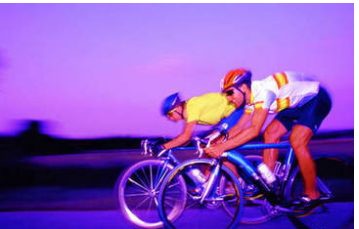 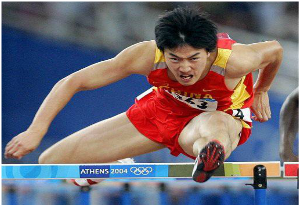 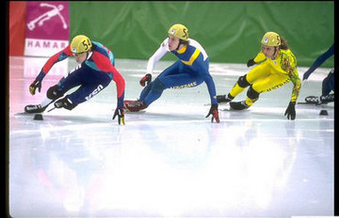 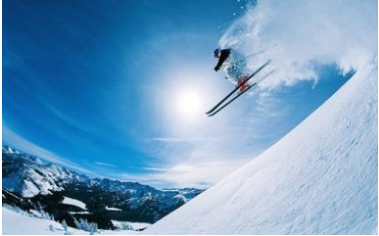 他们有什么共同的特点？
机械运动
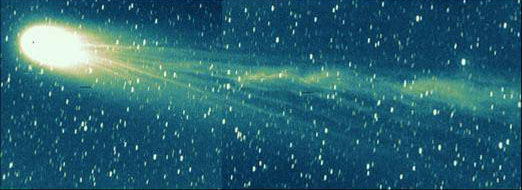 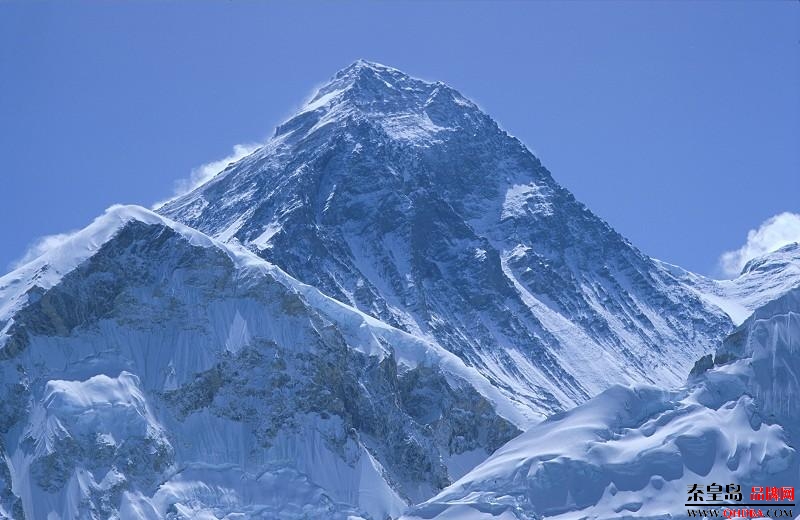 哈雷彗星每隔76年就来访地球一次
珠穆朗玛峰正以平均每年1.8cm的速度上升
机械运动
物理学里把物体位置的变化叫机械运动。
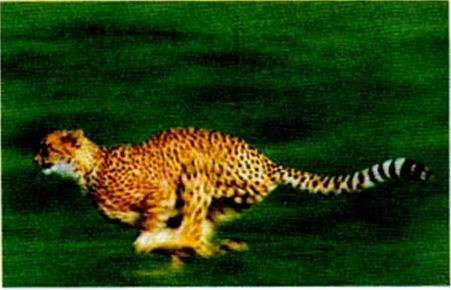 距离的变化
位置的变化
方位的变化
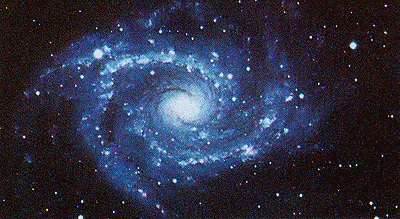 练习
B
1、下列现象中不属于机械运动的是(　　)
A.春天河水东流　　　　 
B.夏天小树生长
C.秋天风吹叶落               
D.冬天雪花飞舞
练习
2、下列关于机械运动的描述，正确的是(   )
A.只有机械设备的运动才是机械运动
B.物体的一切运动都是机械运动
C.空气的流动不是机械运动
D.灰尘的运动属于机械运动
D
参照物
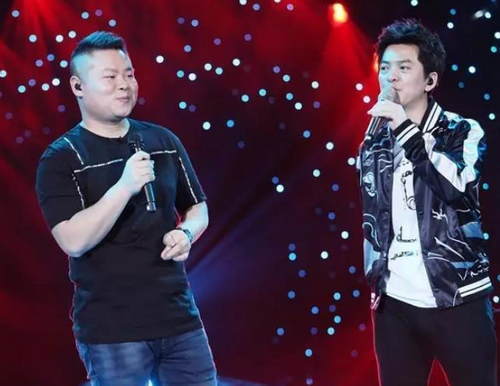 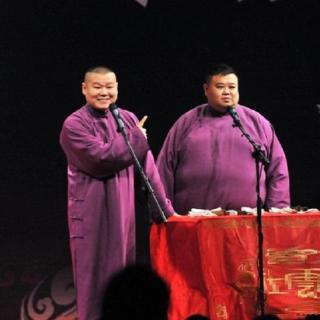 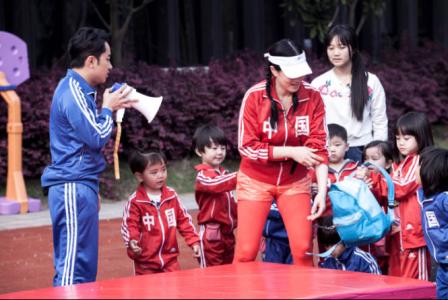 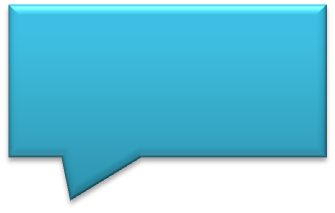 标准不同
机械运动
怎样判断物体是运动还是静止的?
事例二：高速路上超车时感觉对方车辆慢慢后退。错车时却感觉对方车辆速度很快的冲过来。
事例一：坐在行驶的汽车中，感觉路边的树木高速后退，感觉车内的物体是静止的。路边的人觉得树不动，车运动得很快。
为什么对物体的判断上会出现这样的不同呢？
机械运动
描述物体是运动还是静止，在看是哪个物体做标准，这个被选作标准的物体叫参照物。
机械运动
参照物选取要求
任意性  运动和静止的物体都可以作为参照物；
排己性  不能选研究对象为参照物；
假定性  选定的参照物要求假定其是“静止的”
方便性  一般选取地面以及相对地面静止的物体作为参照物；
机械运动
如何判断物体是运动还是静止？
一选：选定参照物。
二看：被研究的物体与参照物之间是否发生位置变化
三判：如果相对位置变化，那么被判断物体就是运动的；如果相对位置不变，那么被判断物体就是静止的。
机械运动
动手做一做：

    将课本放在课桌上，再将文具盒放在课本上，用手慢慢拉动课本，观察并思考：
    
1、如果以课桌为参照物，文具盒是运动的还是静止的？
2、如果以课本为参照物，文具盒是运动的还是静止的？
机械运动
运动
课桌
运动和静止的相对性
文具盒
课本
静止
如果选择的参照物不同，描述同一物体的运动时，结论一般也不一样。
机械运动
以什么为参照物这两架电梯都是运动的？如果以其中的一架为参照物，另一架是运动的还是静止的？
机械运动
加油机要对歼灭机加油成功，两家飞机必须具备什么样的特点？
机械运动
趣闻轶事中的“运动与静止”
第一次世界大战期间，一名法国飞行员在2000米的高空飞行的时候，发现脸旁有一个小东西，飞行员以为是昆虫，敏捷地一把抓了过来，令他吃惊的是，抓到的竟是一颗德国子弹．这名法国飞行员怎么会有这么大的本领呢?
机械运动
天体间的“运动与静止”
1、我们通常所说的“太阳东升西落”，是以谁为参照物呢？
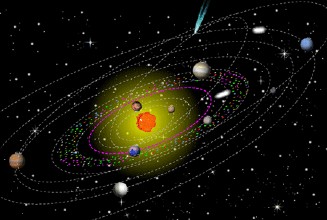 2、而地理学科中所说的“地球绕着太阳转”又是以谁为参照物呢？
3、地球同步卫星与地球一起在做同步运动，如果以地球为参照物，地球同步卫星是运动还是静止？
机械运动
成语故事中的“运动和静止”
你知道“刻舟求剑”的故事吗？最后主人公没有找到剑是因为他不明白怎样的物理道理？
机械运动
小结
1、机械运动：定义
2、参照物：定义及选取要求
一选
判断物体是运动还是静止
二看
三判
3、运动是宇宙中的普遍现象。物体的运动和静止是相对的。